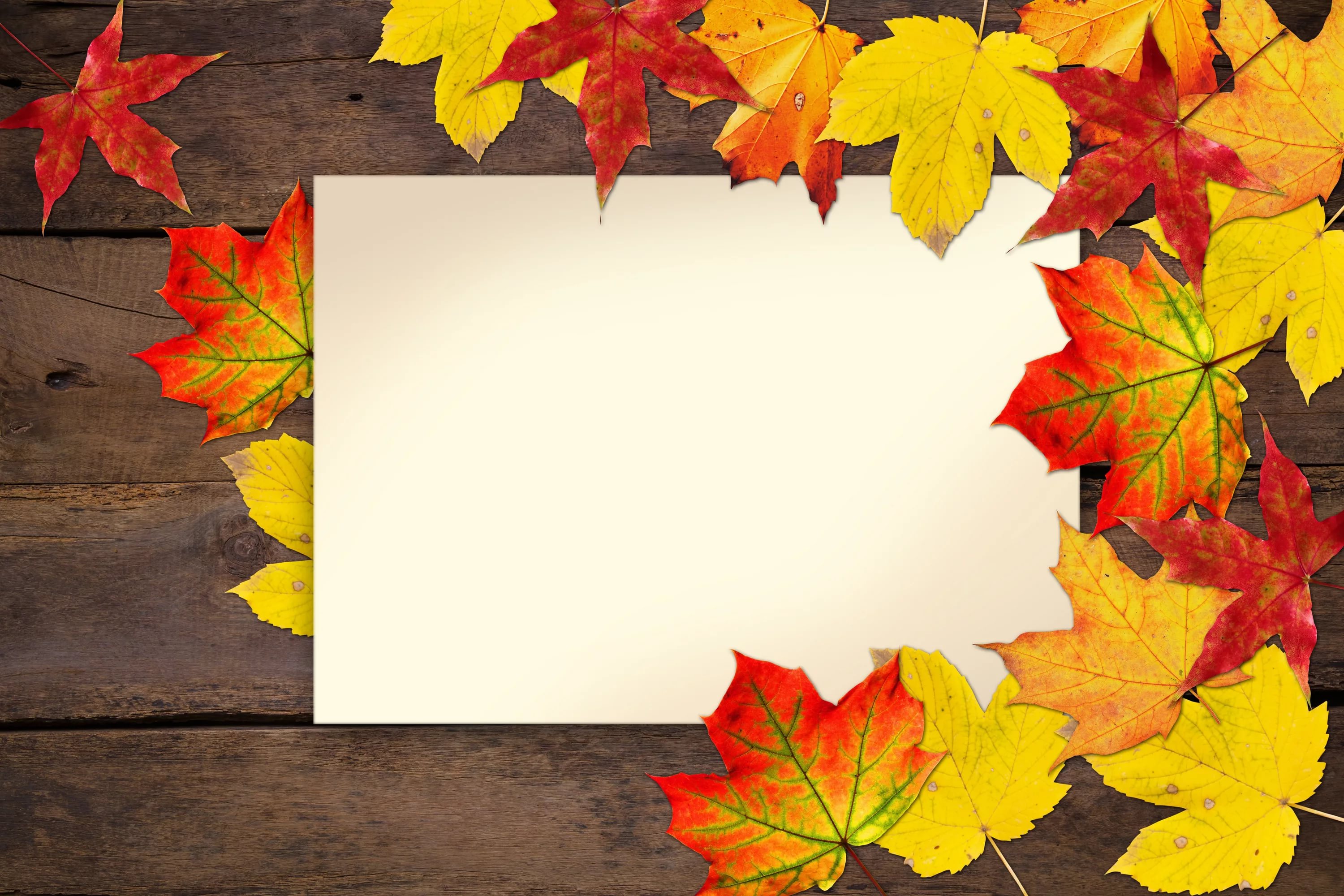 КМҚК №18 “Балдырған ” балабақшасы
Ашық ұйымдастырылған оқу қызметі

Білім беру саласы:  «Денсаулық»
Ұйымдастырылған оқу қызметі:Дене шынықтыру
Тақырыбы:  «Весёлые воробушки»

                Дене шынықтыру маманы: Дуйсенгалиева В.Е

2018-2019 оқу жылы
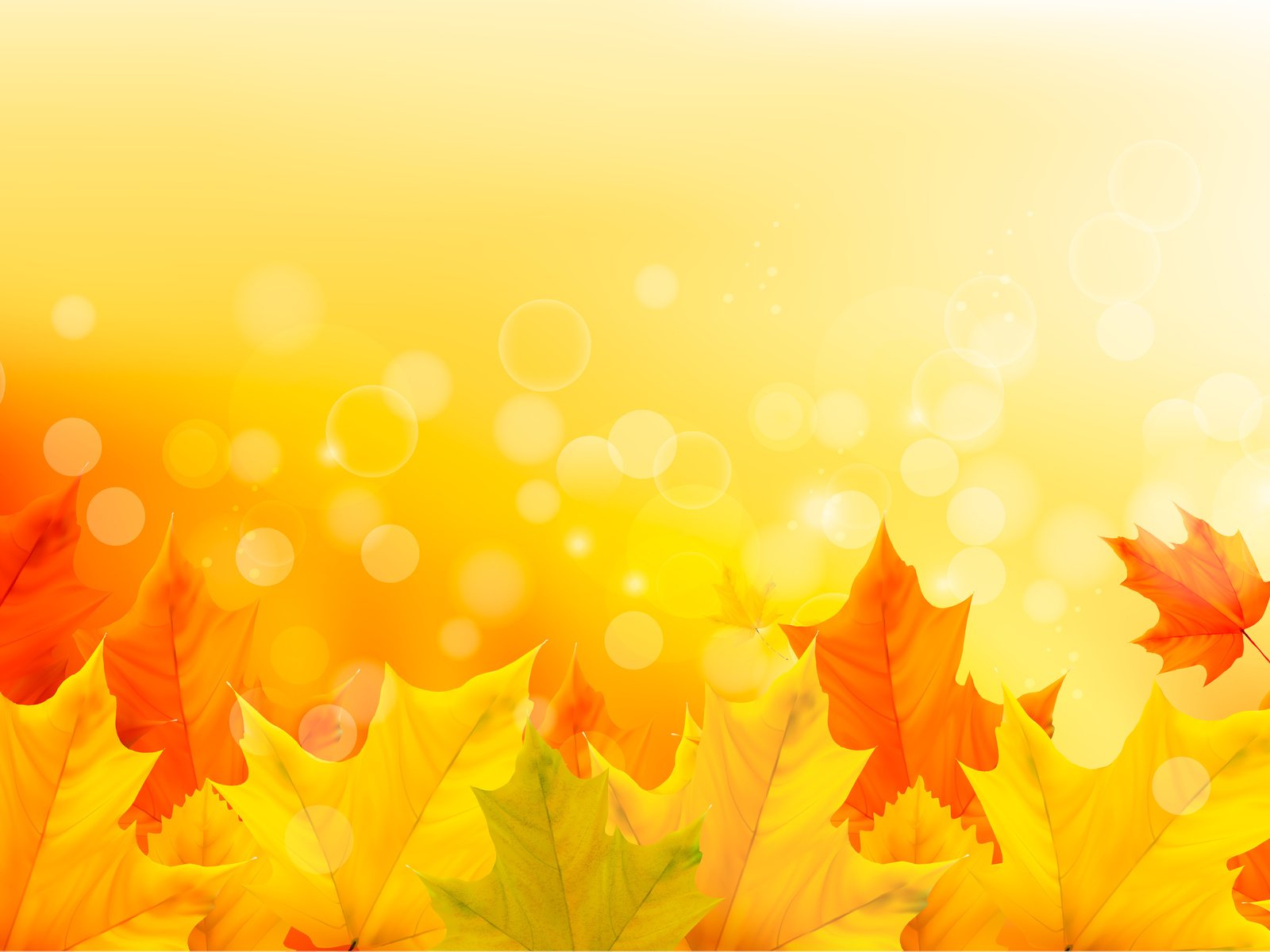 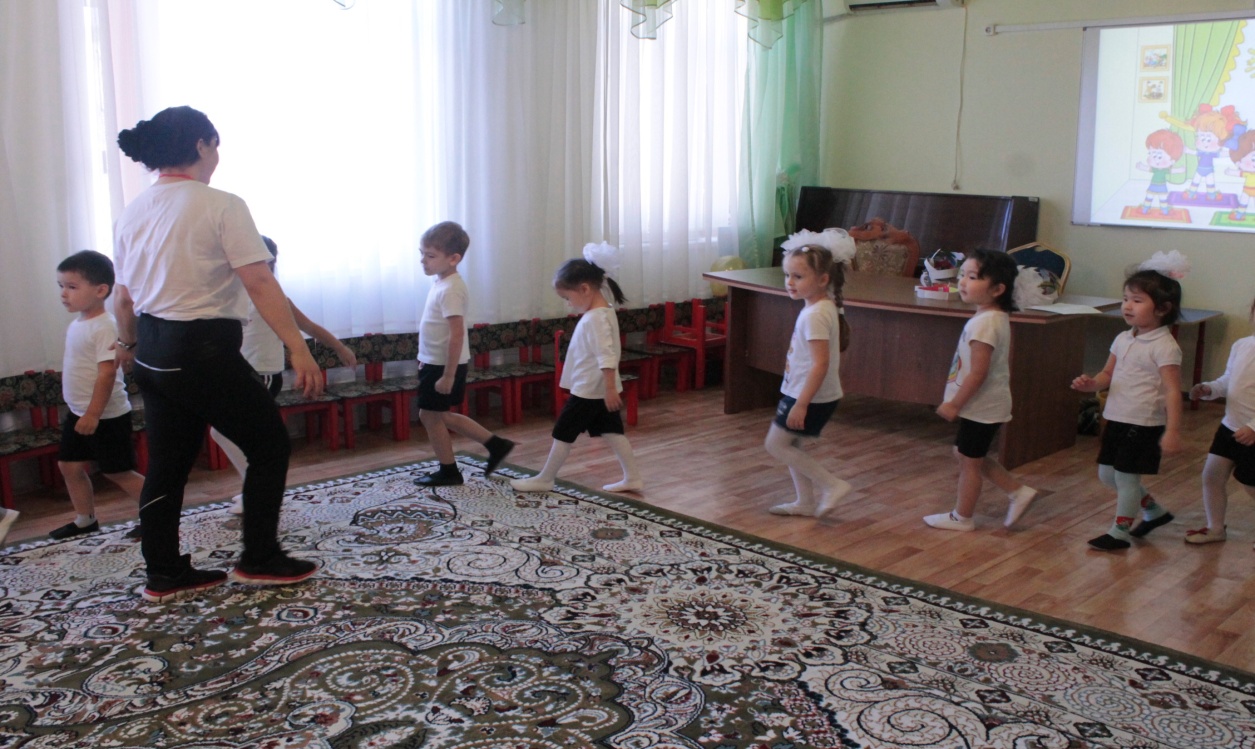 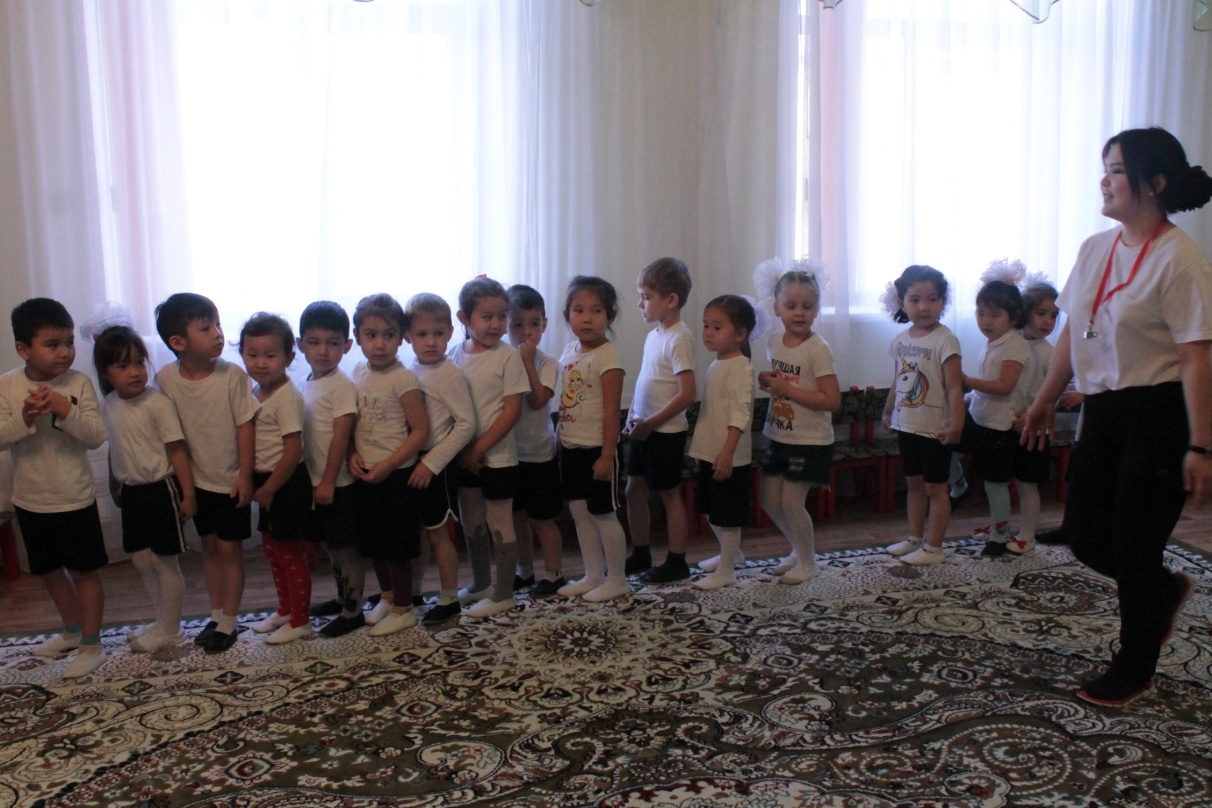 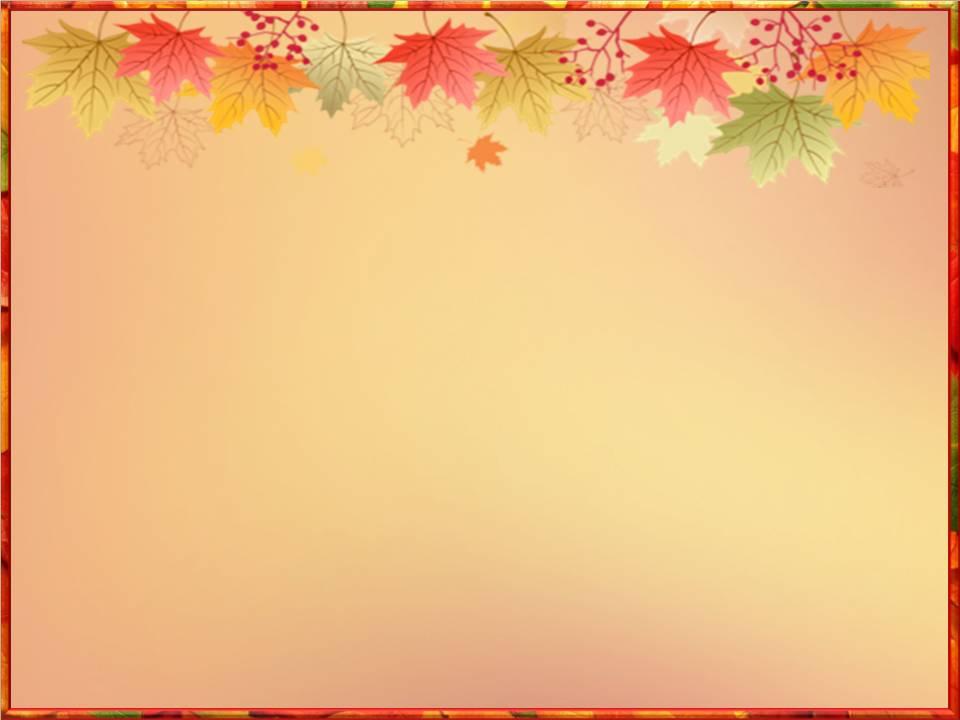 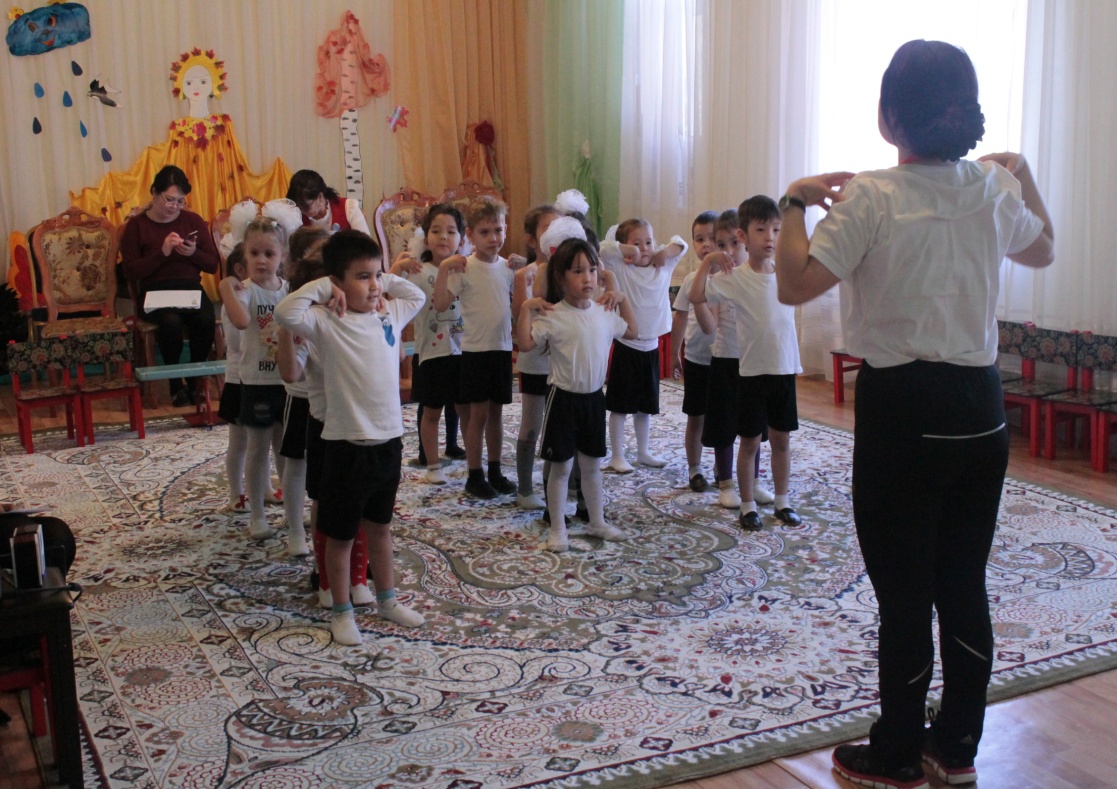 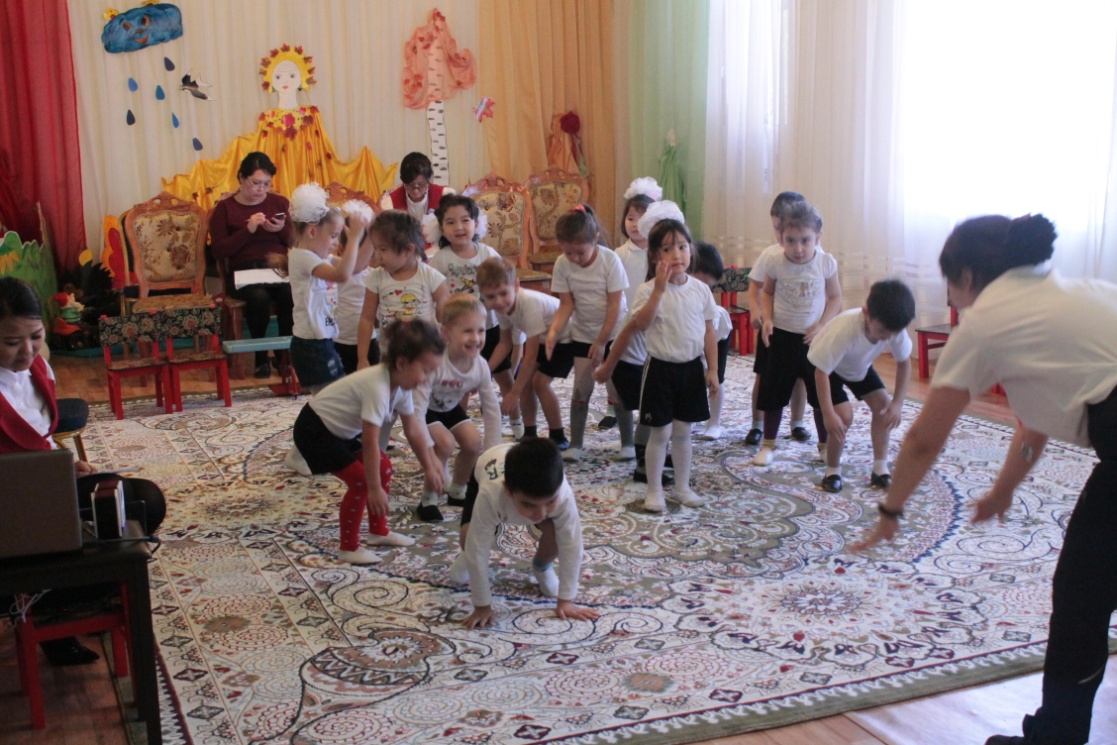 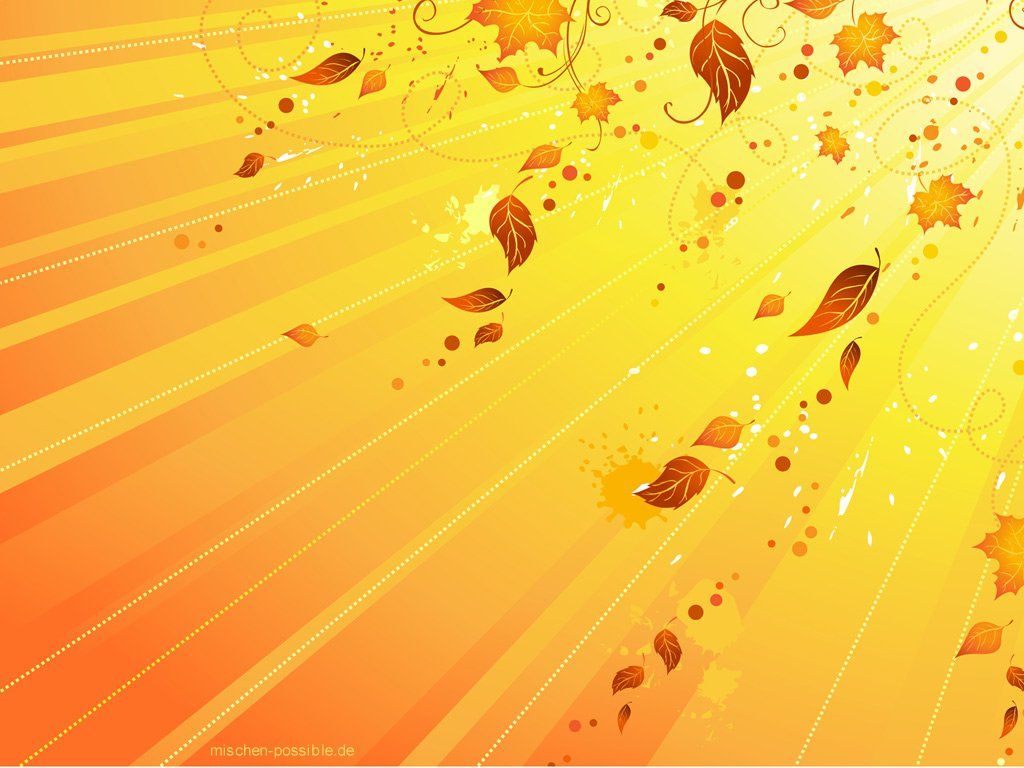 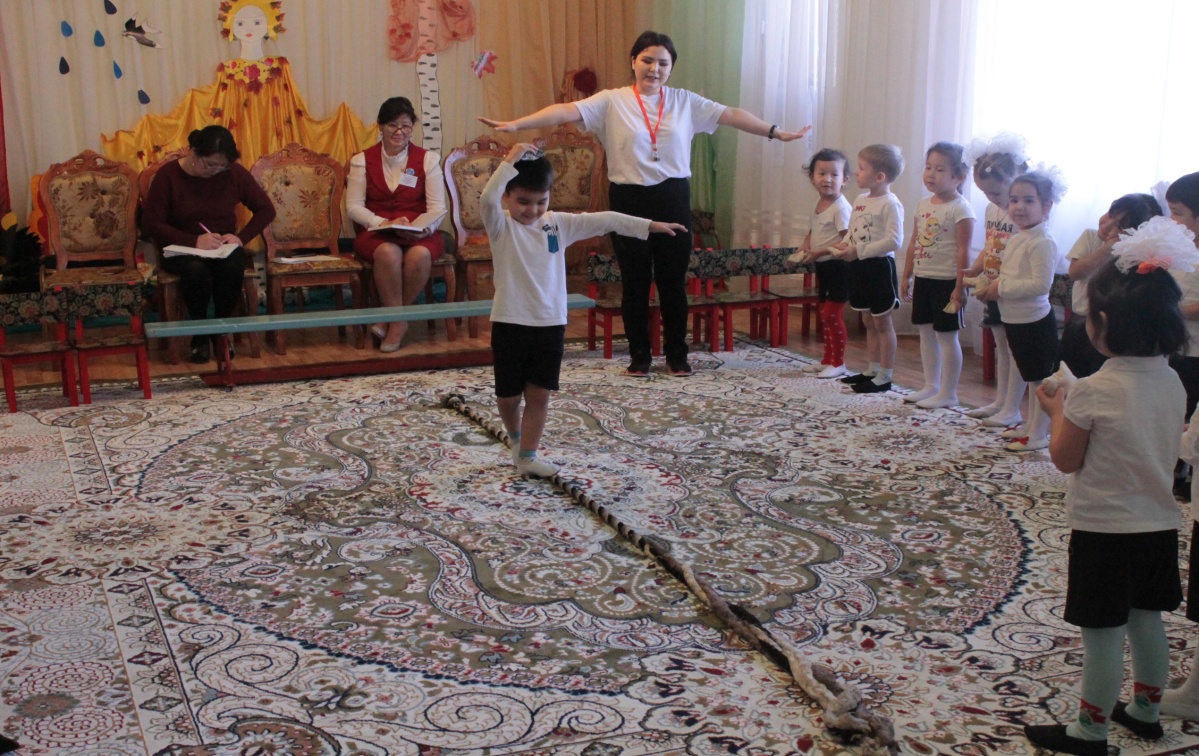 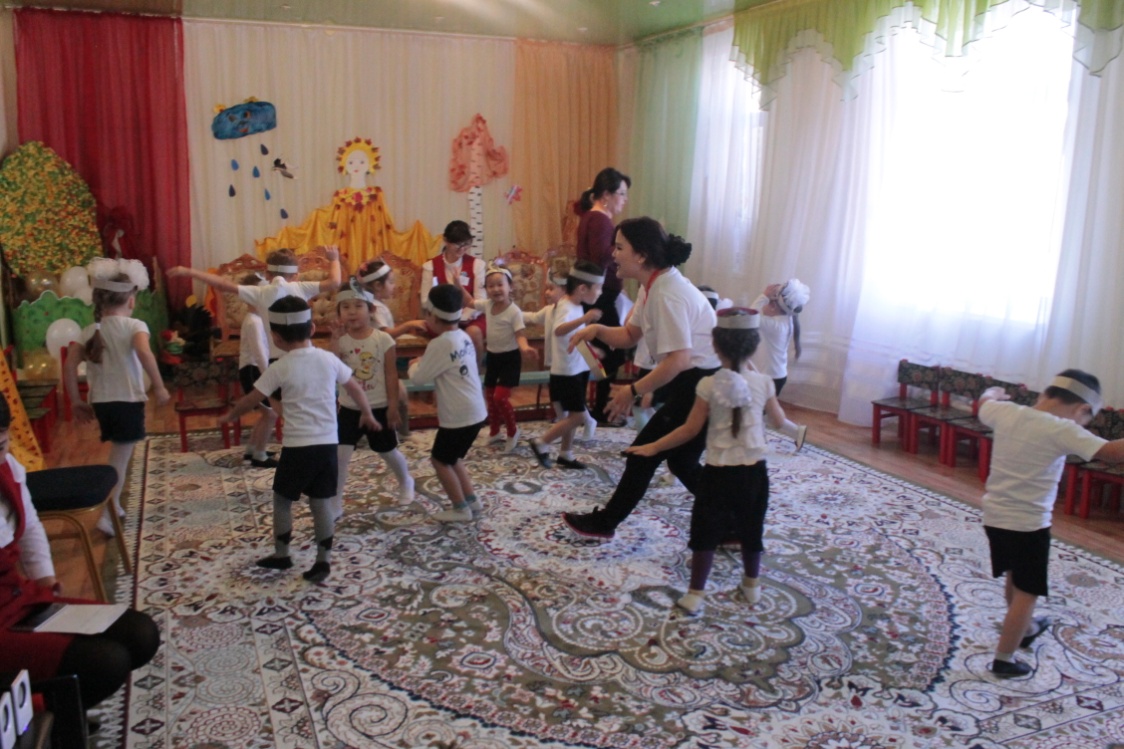